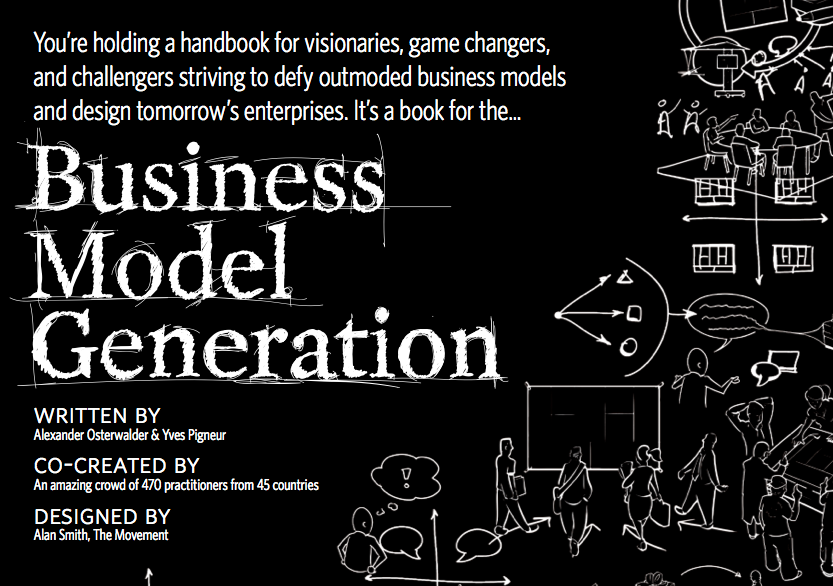 BMG
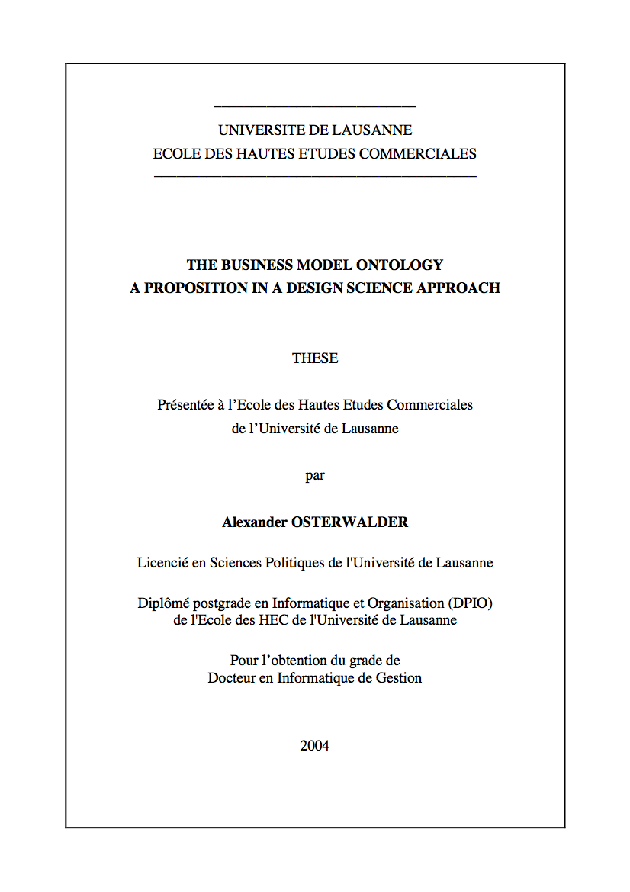 Thèse à 
HEC Lausanne
en 2004

179 pages
On vend quoi à qui ?


Ontologie du profit
Définition pragmatique de la stratégie
Qu’est ce qu’on doit faire, avoir ?
Qui sont nos partenaires ?
Combien ça coûte ?
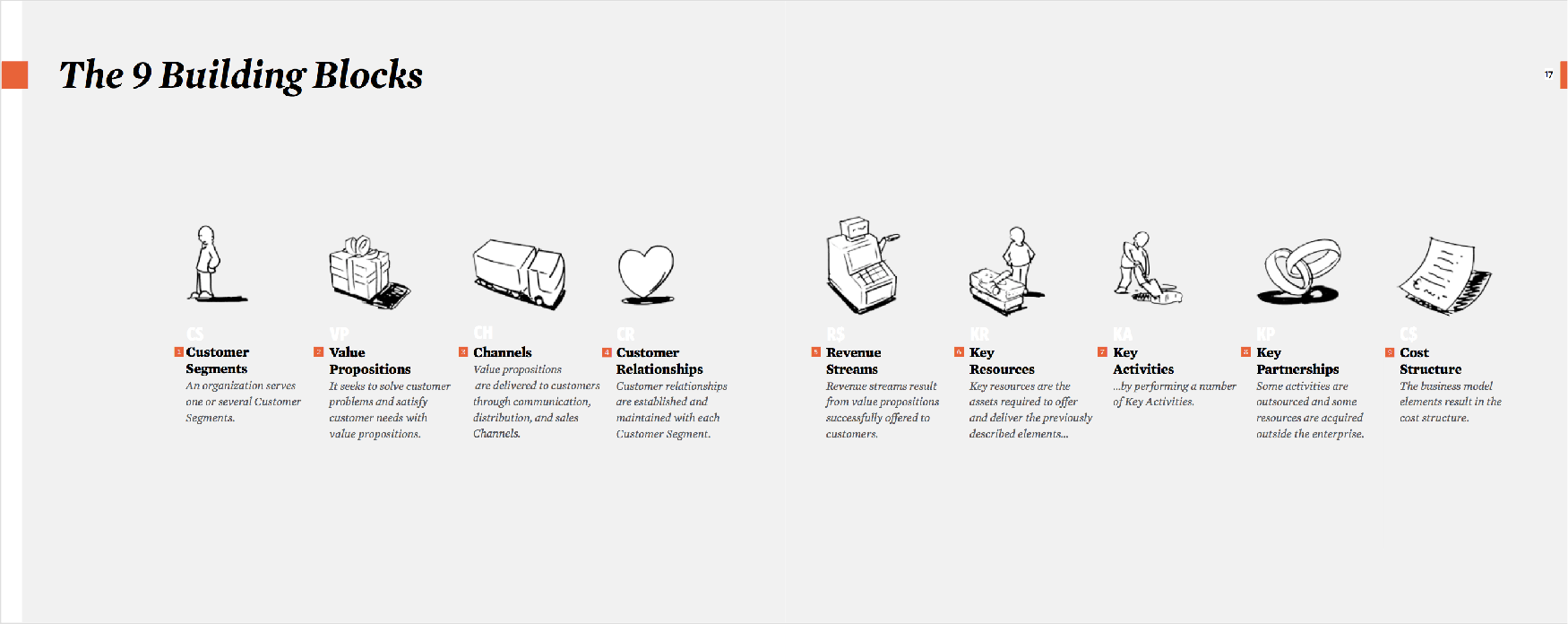 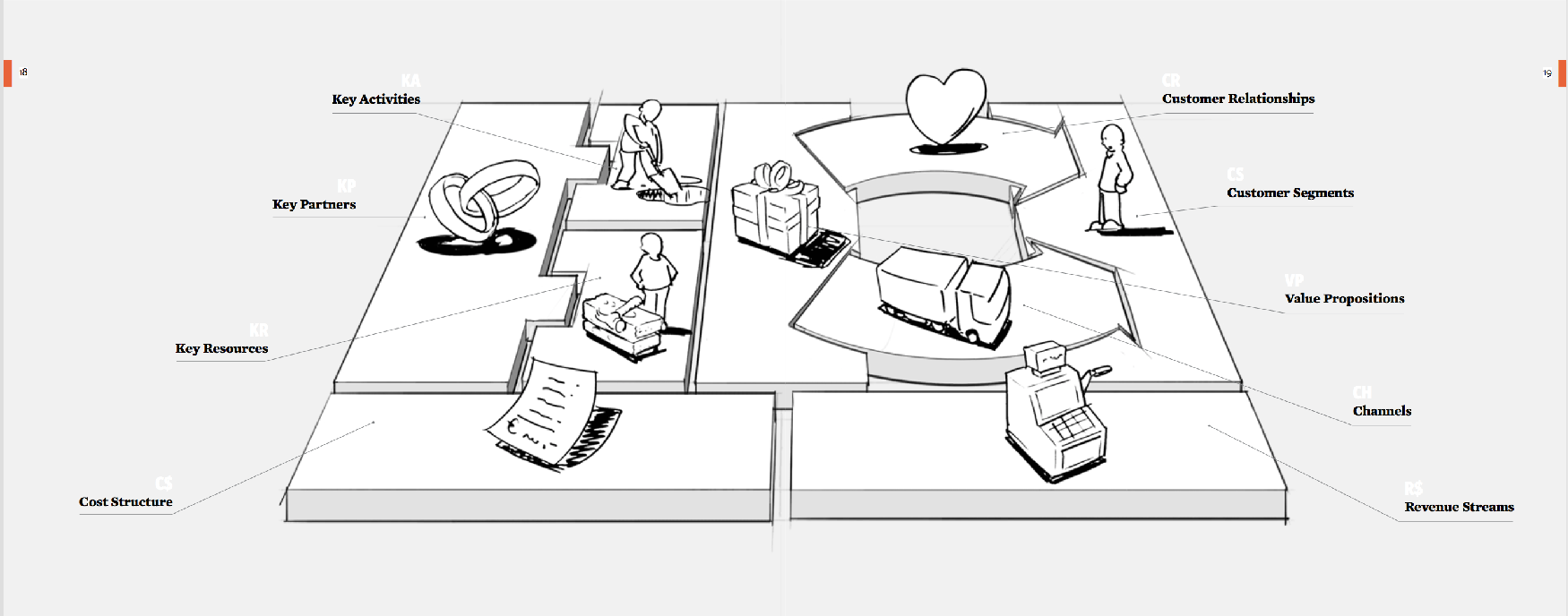 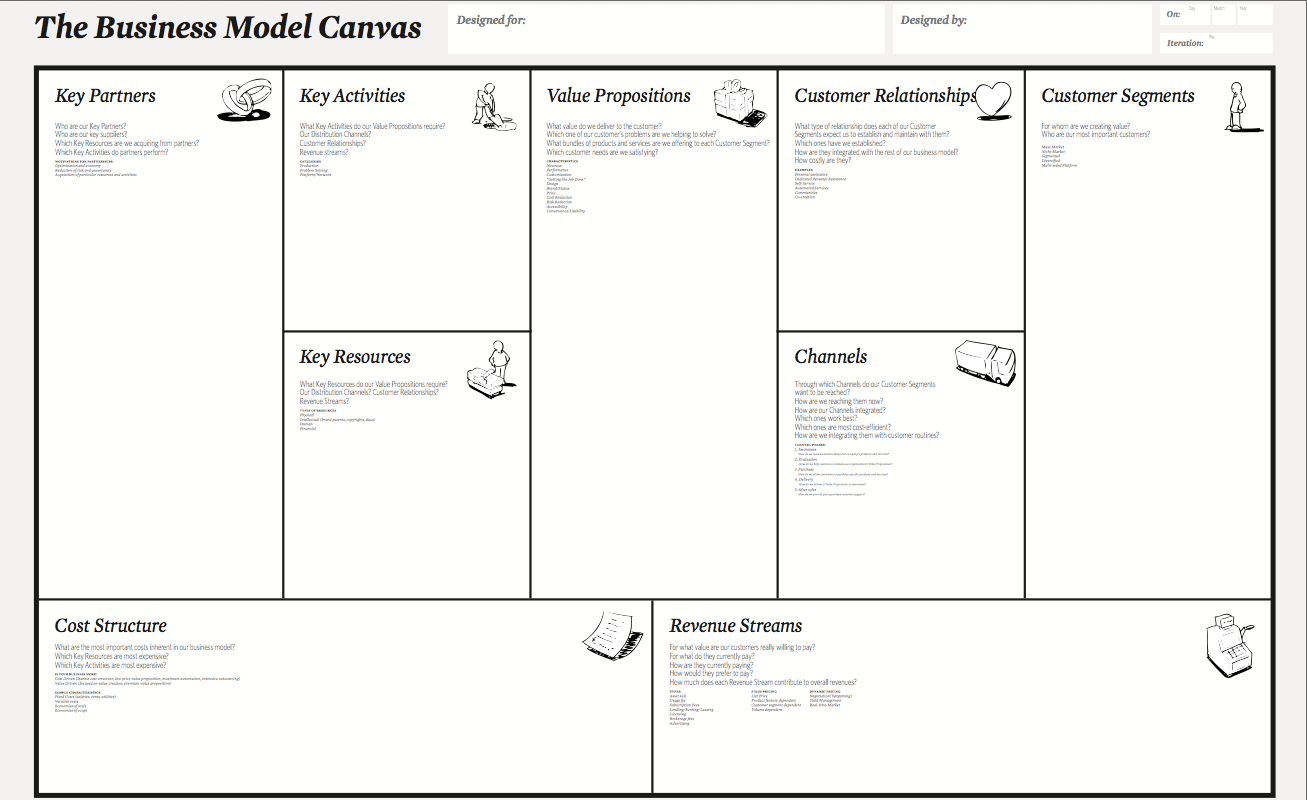 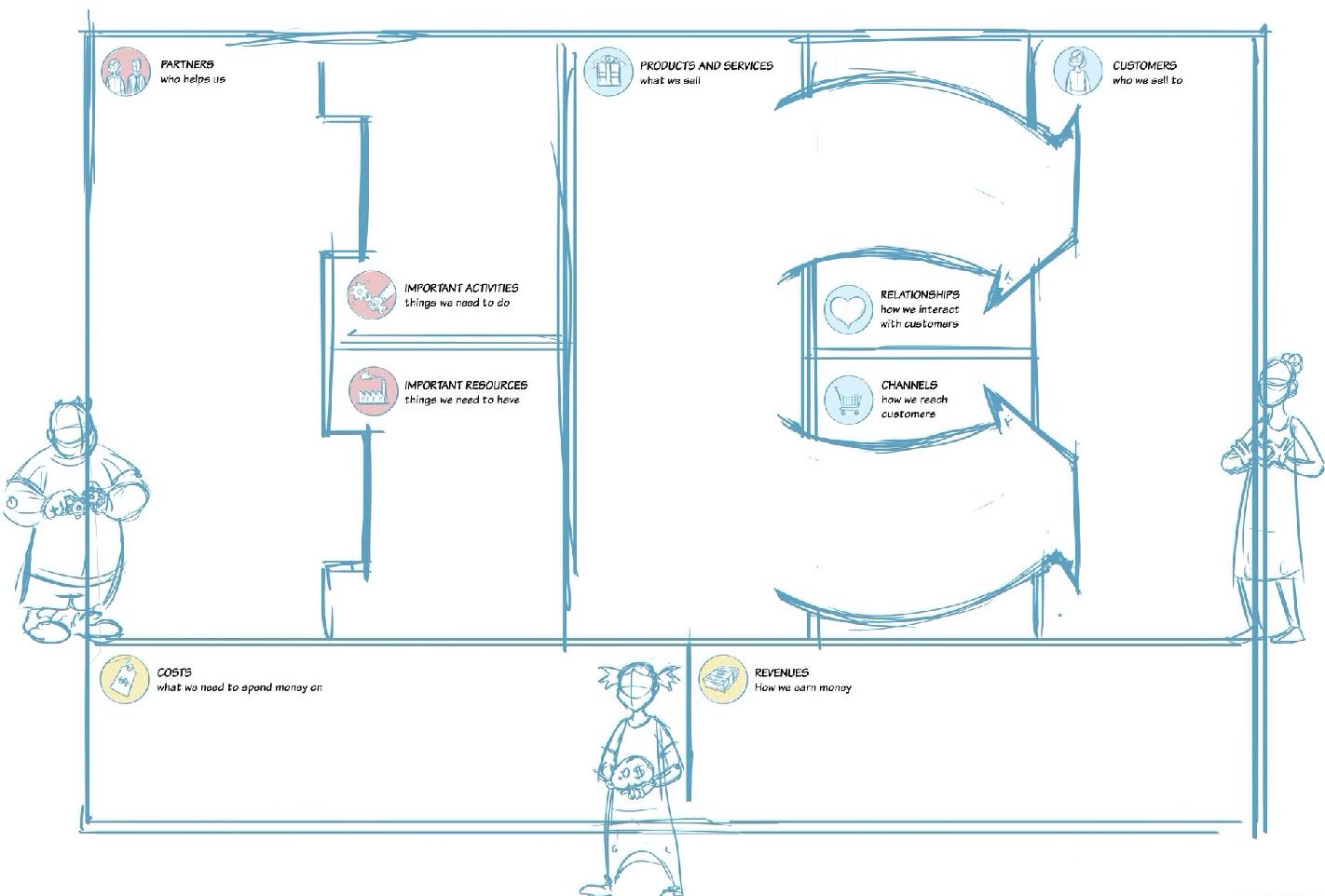 TITRE
1
2
1
2
1
2
1
2
1
2
3
3
4
3
4
3
4
3
4
1
2
1
2
5
5
5
3
3
1
2
3
4
5
1
2
3
4
5
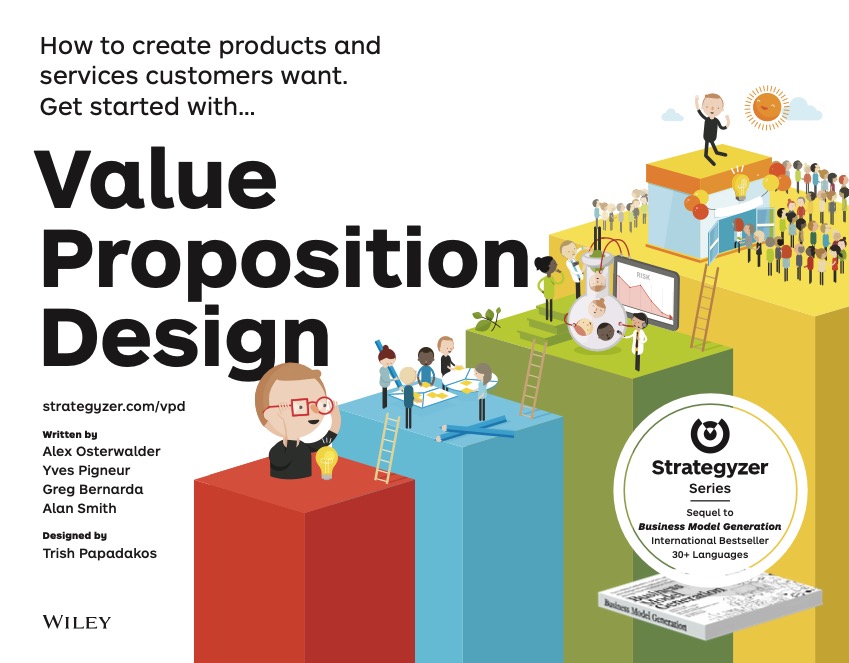 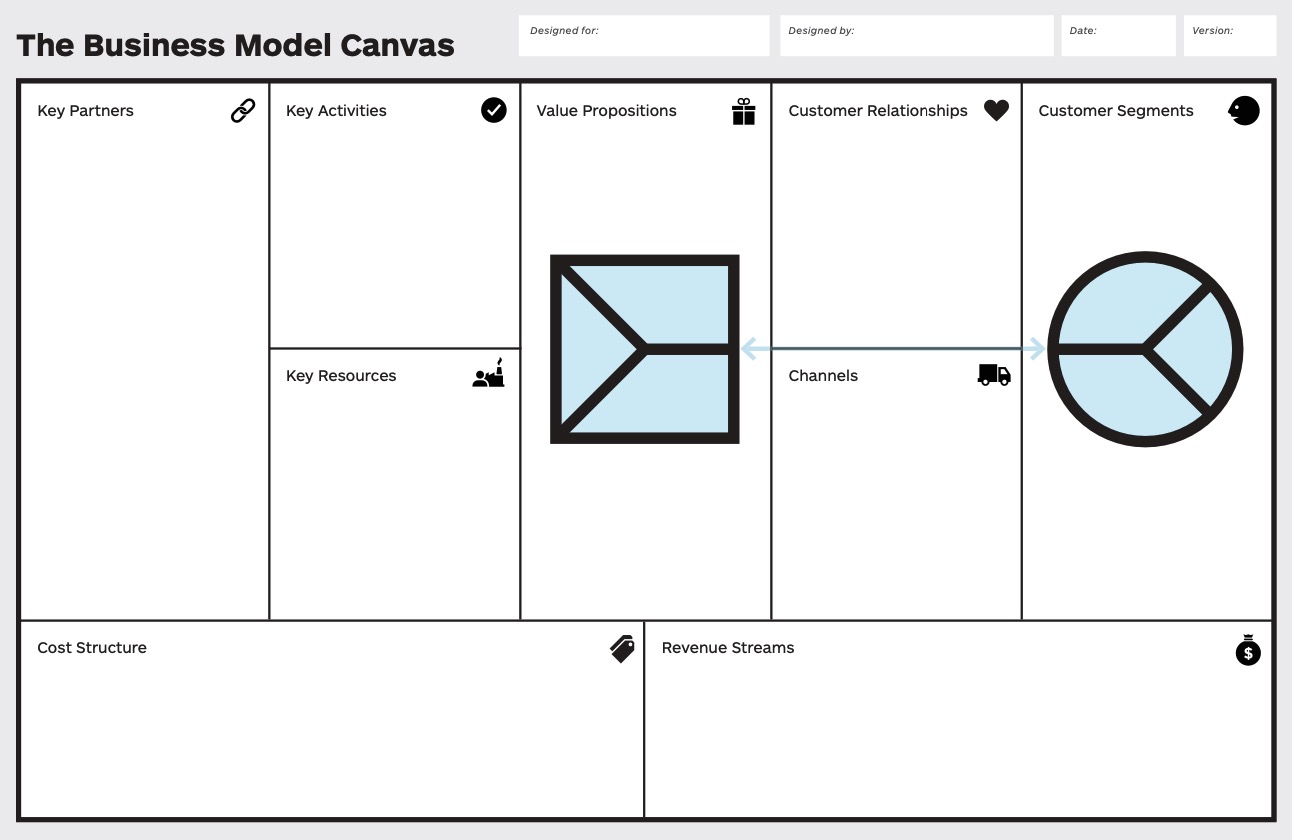 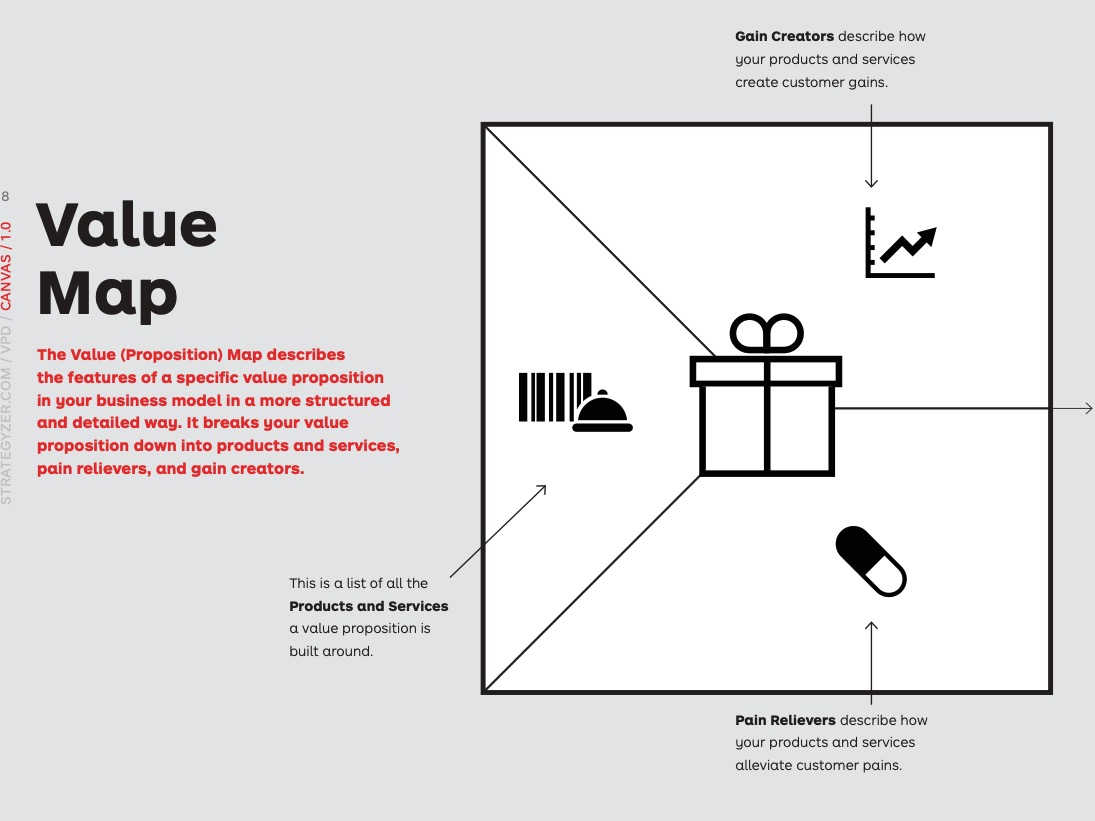 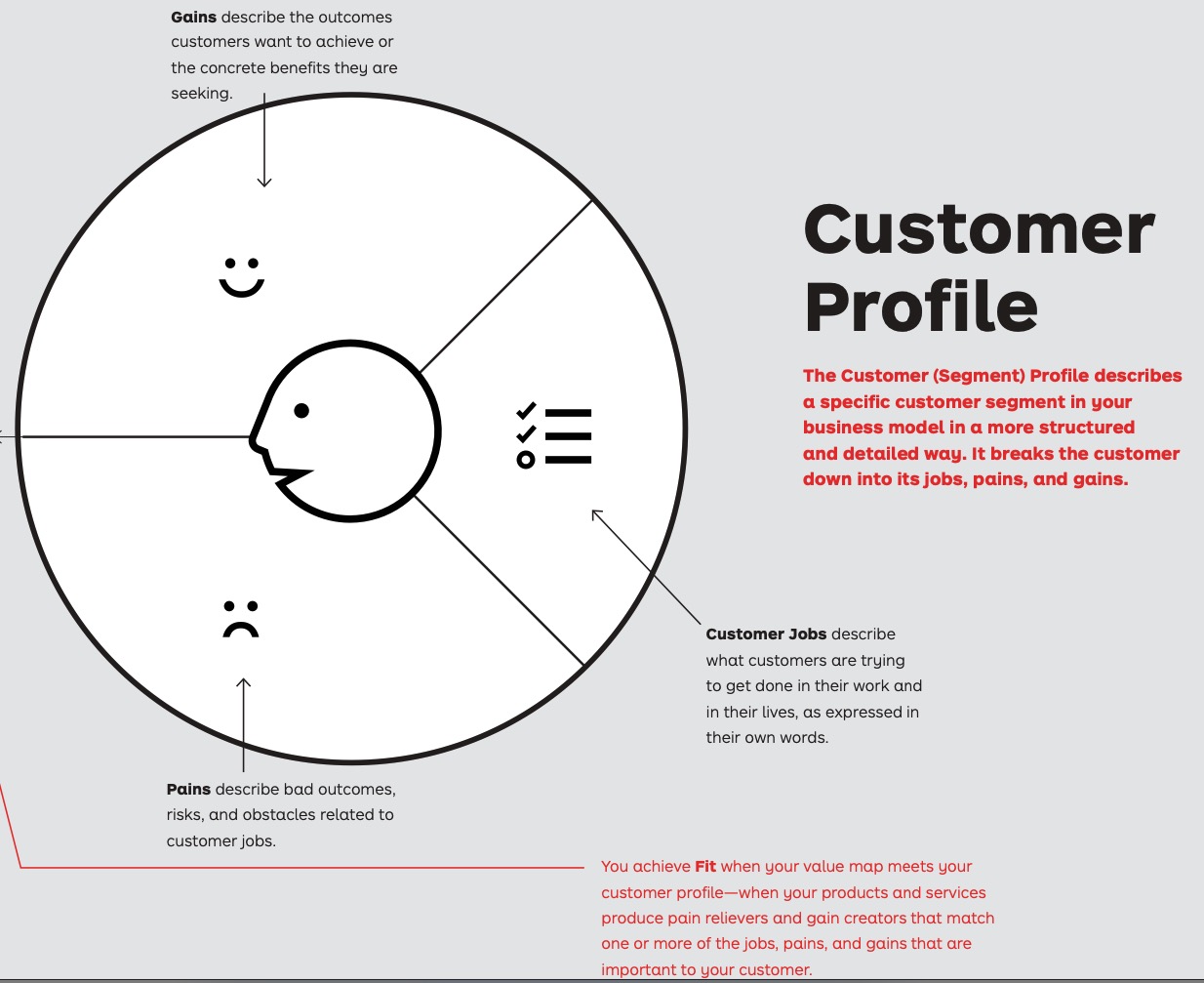 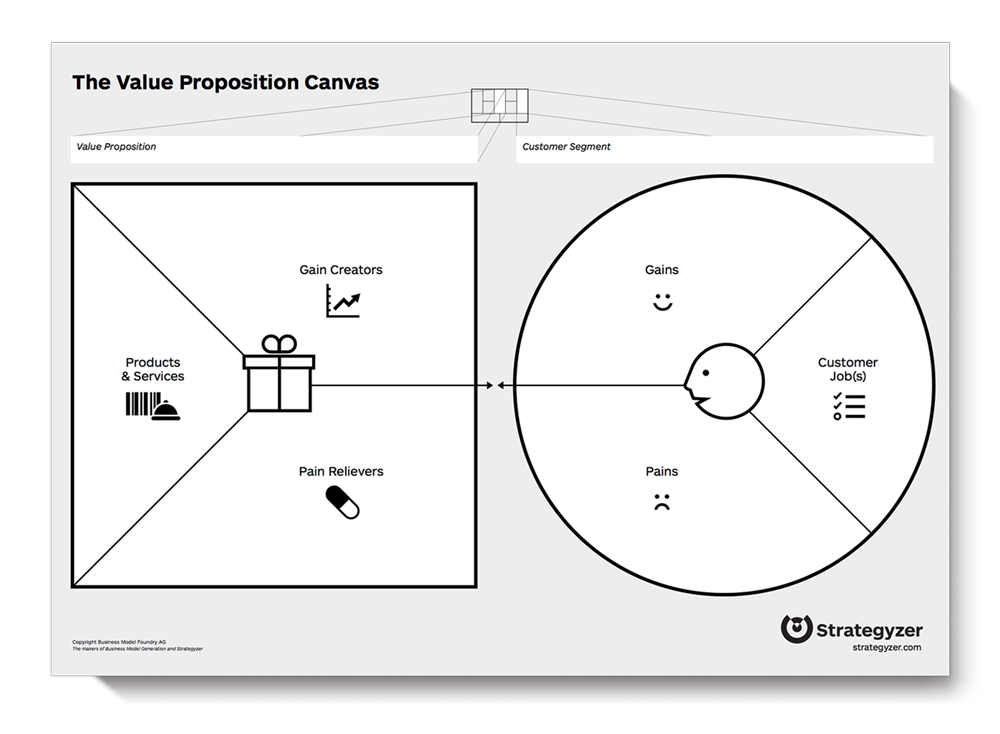 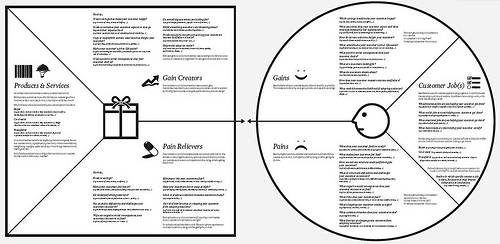 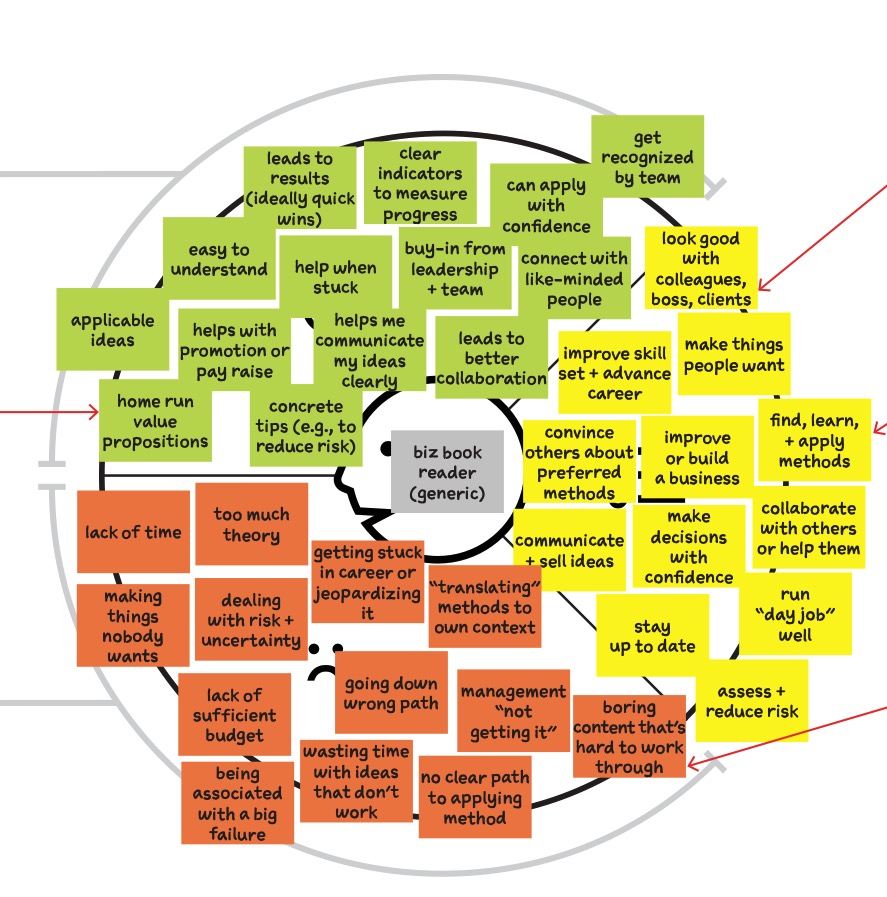 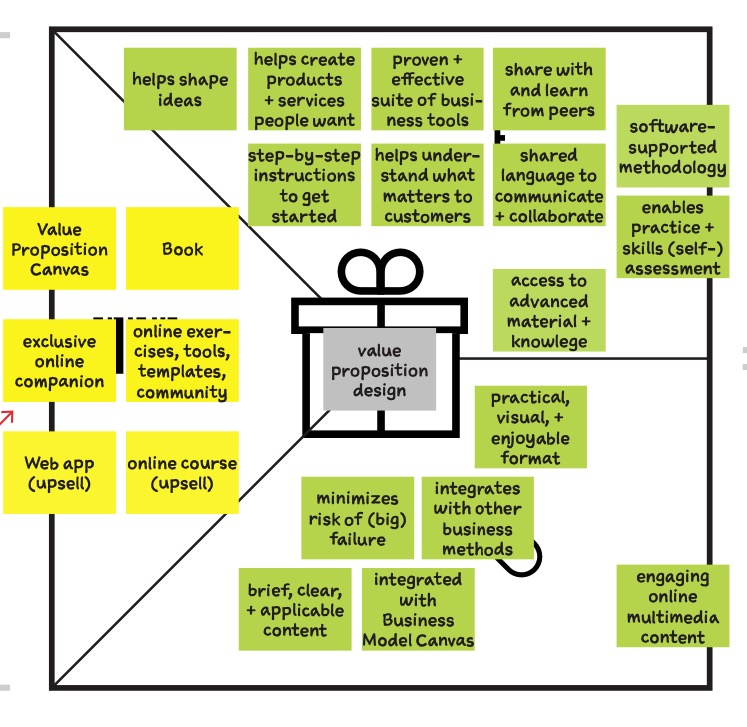